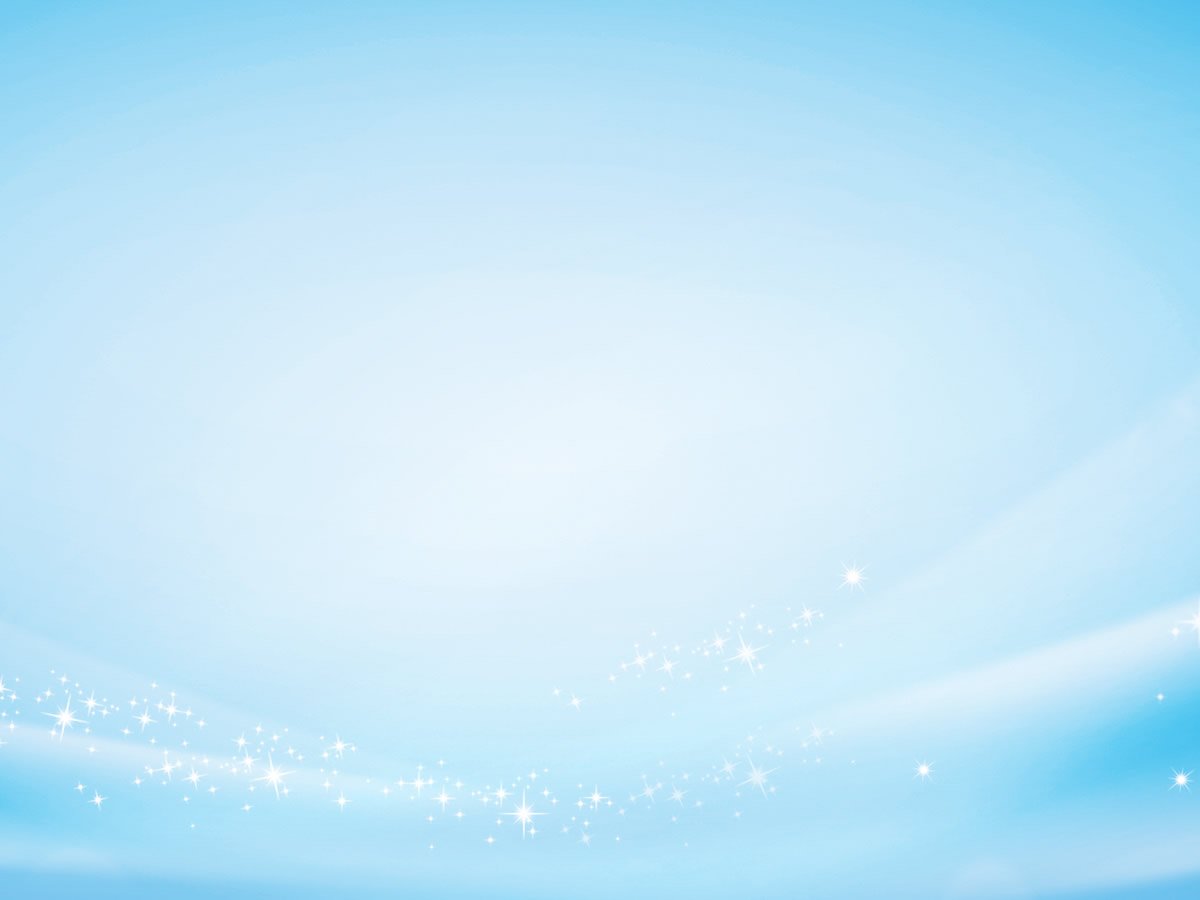 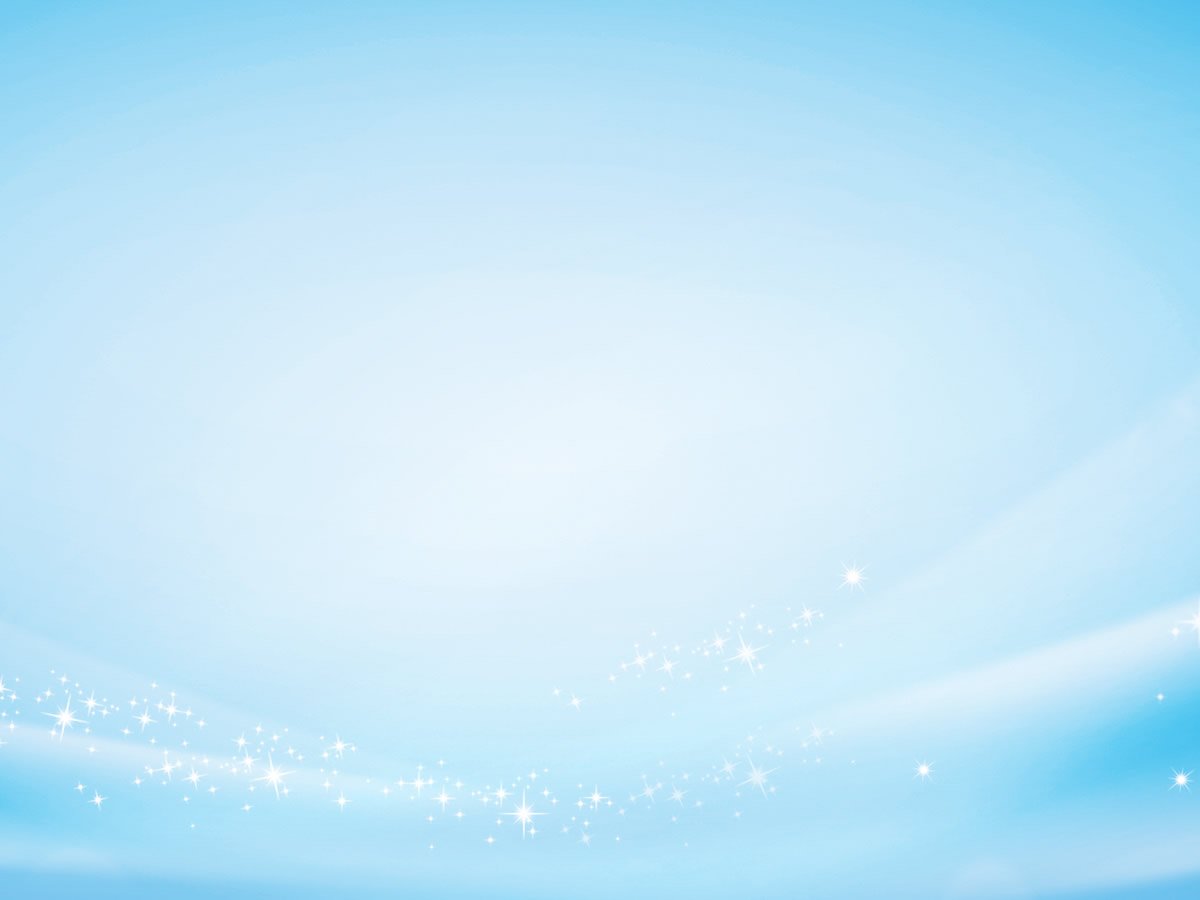 Консультирование родителей детей, 
не посещающих дошкольное учреждение, 
по вопросам музыкального воспитания. 
Обучение приёмам , способствующим  творческому развитию детей, 
способам организации досуга дома
Кашигина Е.А.,   музыкальный руководитель                                                                        МДОАУ «Детский сад № 59 «Ручеёк» г. Орска
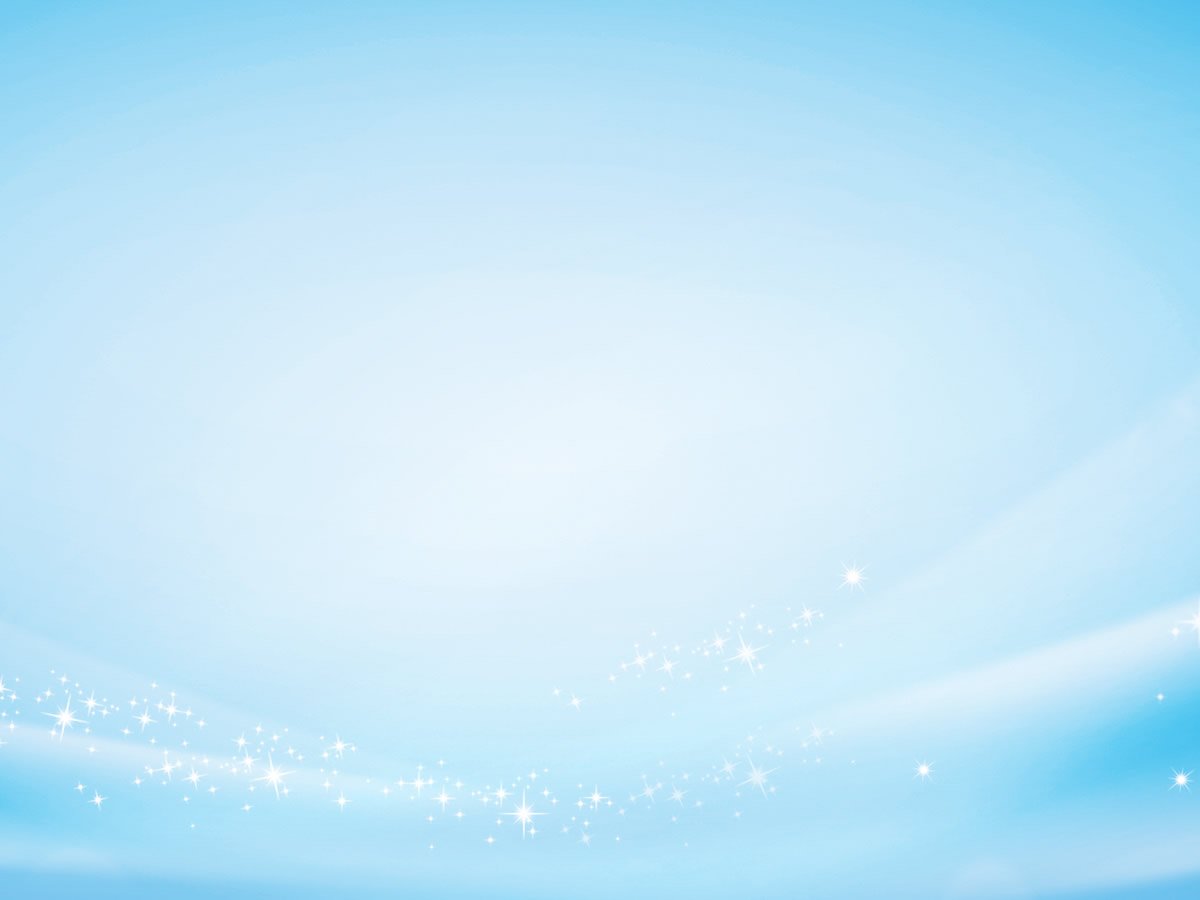 В МДОАУ «ДЕТСКИЙ САД № 59 «РУЧЕЁК» Г. ОРСКА 
ОТКРЫТ КОНСУЛЬТАТИВНО-МЕТОДИЧЕСКИЙ ЦЕНТР 
ПО ОКАЗАНИЮ 
МЕТОДИЧЕСКОЙ, ПСИХОЛОГО-ПЕДАГОГИЧЕСКОЙ, ДИАГНОСТИЧЕСКОЙ И КОНСУЛЬТАТИВНОЙ ПОМОЩИ РОДИТЕЛЯМ (ЗАКОННЫМ ПРЕДСТАВИТЕЛЯМ) ДЕТЕЙ, ПОЛУЧАЮЩИХ ДОШКОЛЬНОЕ ОБРАЗОВАНИЕ В ФОРМЕ СЕМЕЙНОГО ОБРАЗОВАНИЯ В ТОМ ЧИСЛЕ, ДЕТЕЙ С ОВЗ, ДЕТЕЙ-ИНВАЛИДОВ
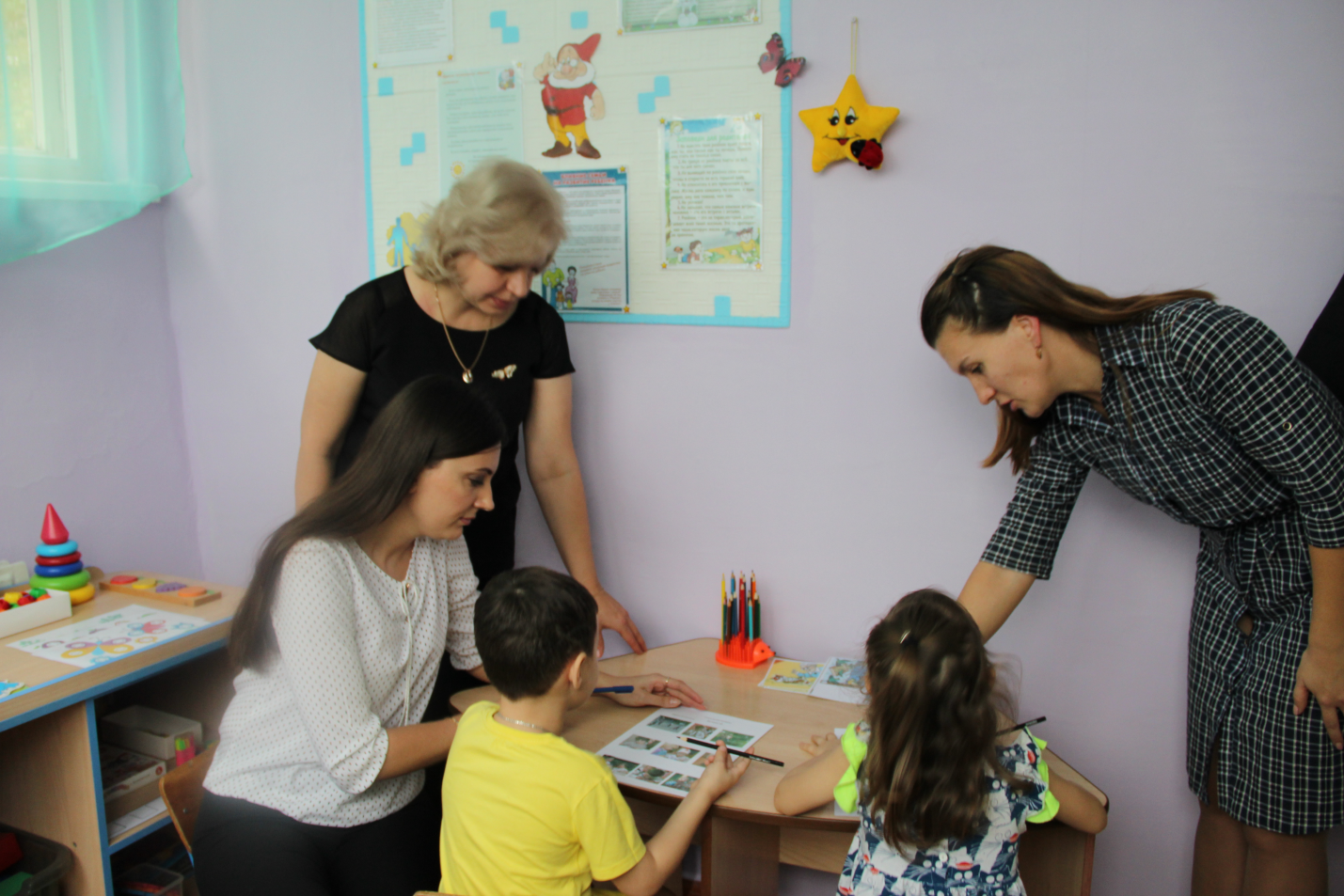 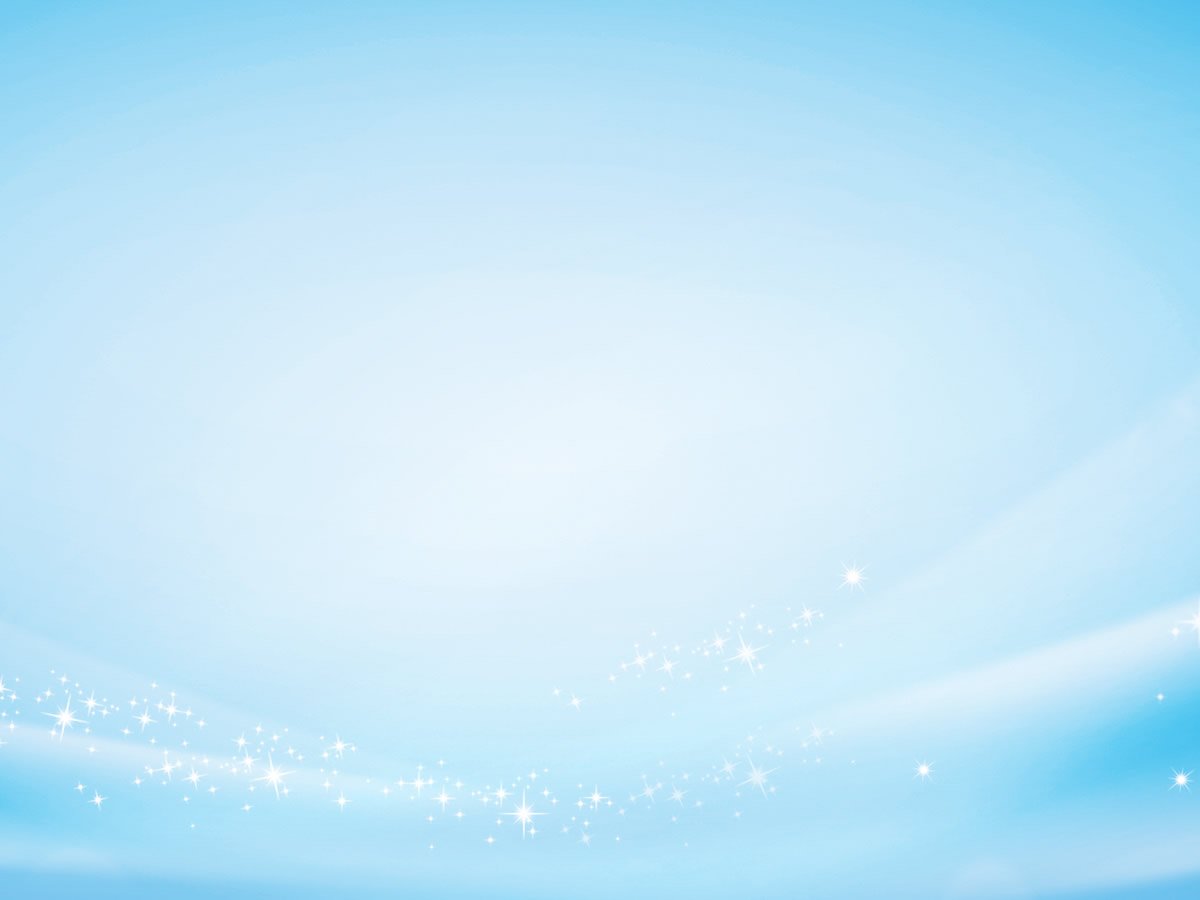 В консультативно-методическом  центре МДОАУ № 59 взаимодействие с родителями (законными представителями) по вопросам музыкального воспитания детей дошкольного возраста осуществляет музыкальный руководитель – Кашигина Е.А.

   МУЗЫКАЛЬНЫЙ РУКОВОДИТЕЛЬ оказывает консультационную поддержку родителям (законным представителям) по вопросам развития творческих способностей ребенка в условиях семьи;  определяет задачи, формы, методы работы по вопросам музыкального развития, используя современные образовательные технологии;  обучает родителей (законных представителей) организации музыкального развития в семье, ориентируясь на особенности состояния здоровья ребенка.
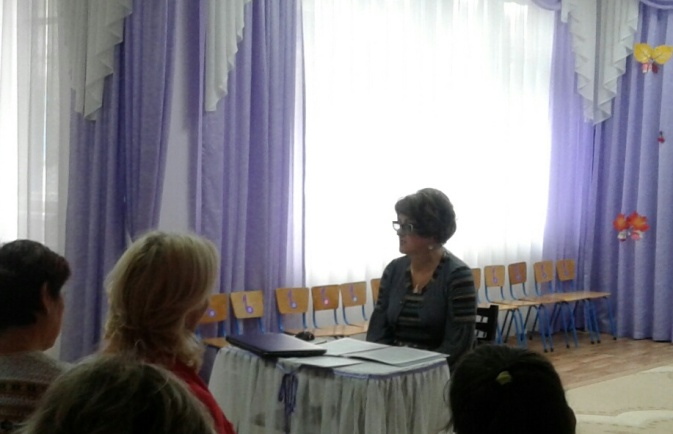 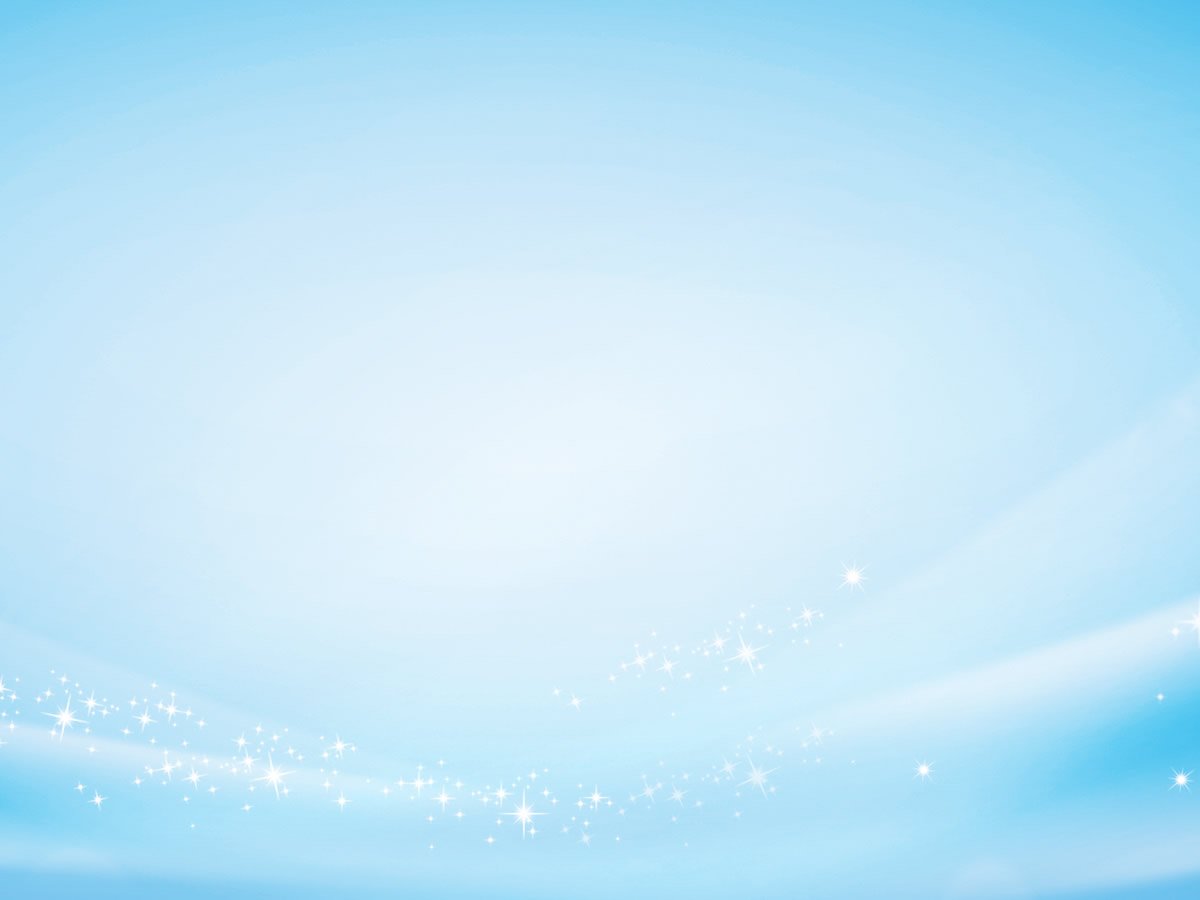 ОСНОВНЫЕ ФОРМЫ СОТРУДНИЧЕСТВА С РОДИТЕЛЯМИ
ПО ВОПРОСАМ МУЗЫКАЛЬНОГО ВОСПИТАНИЯ
индивидуальные и групповые (очные и дистанционные) консультации для родителей (законных представителей); 
совместные занятия с родителями и их детьми с целью обучения способам взаимодействия с ребенком; 
тренинги, практические семинары для родителей (законных представителей) ; 
диагностические занятия с ребенком в присутствии с родителями; 
совместные семейные досуги
.
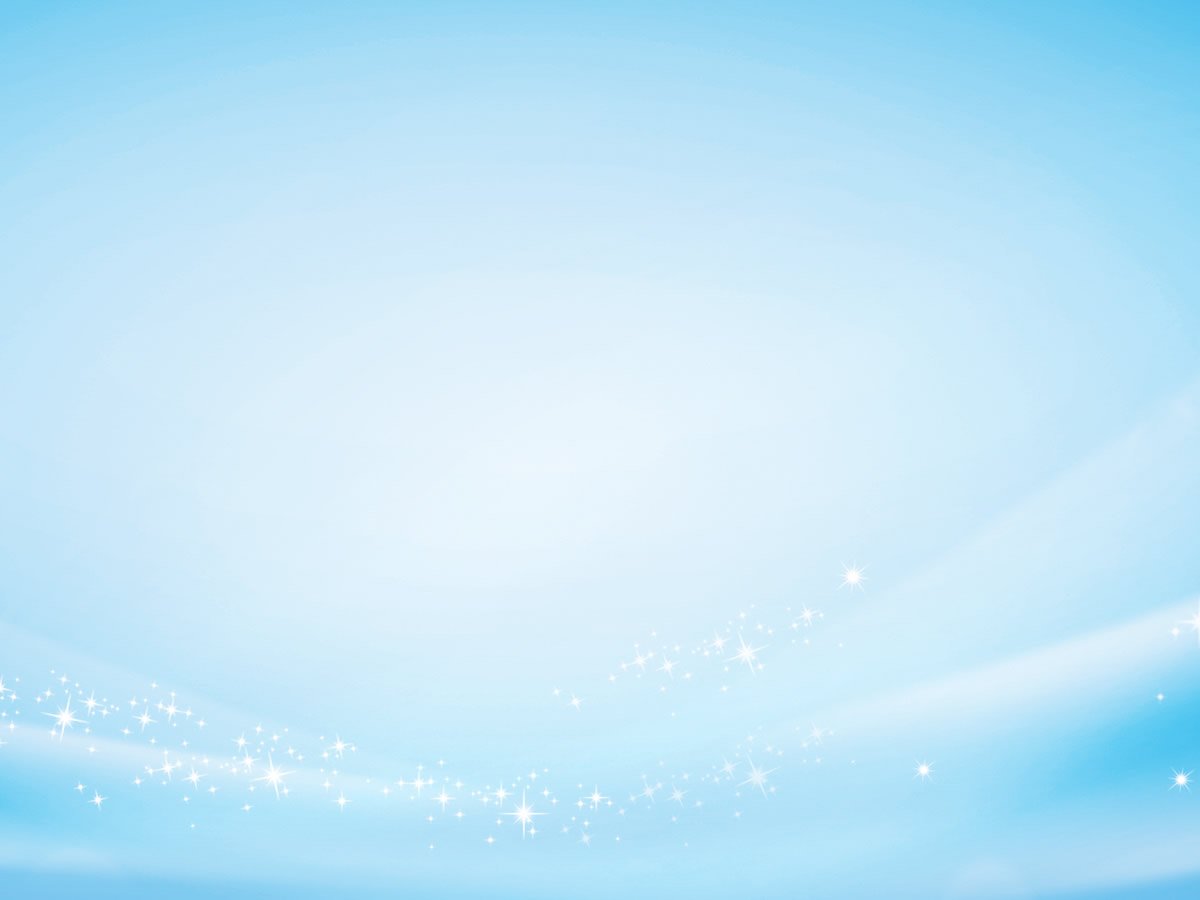 ФОРМА ВЗАИМОДЕЙСТВИЯ МУЗЫКАЛЬНОГО РУКОВОДИТЕЛЯ С РОДИТЕЛЯМИ  - 
КОНСУЛЬТИРОВАНИЕ 

ОСНОВНЫЕ НАПРАВЛЕНИЯ:
 
 ПОВЫШЕНИЕ УРОВНЯ МУЗЫКАЛЬНОЙ КУЛЬТУРЫ РОДИТЕЛЕЙ;

СОЗДАНИЕ МУЗЫКАЛЬНОЙ СРЕДЫ ДОМА ДЛЯ РАЗВИТИЯ МУЗЫКАЛЬНЫХ СПОСОБНОСТЕЙ;

- ОБУЧЕНИЕ ПРИЁМАМ СОВМЕСТНОЙ МУЗЫКАЛЬНО-ТВОРЧЕСКОЙ ДЕЯТЕЛЬНОСТИ В РАЗНЫХ  ФОРМАХ
.
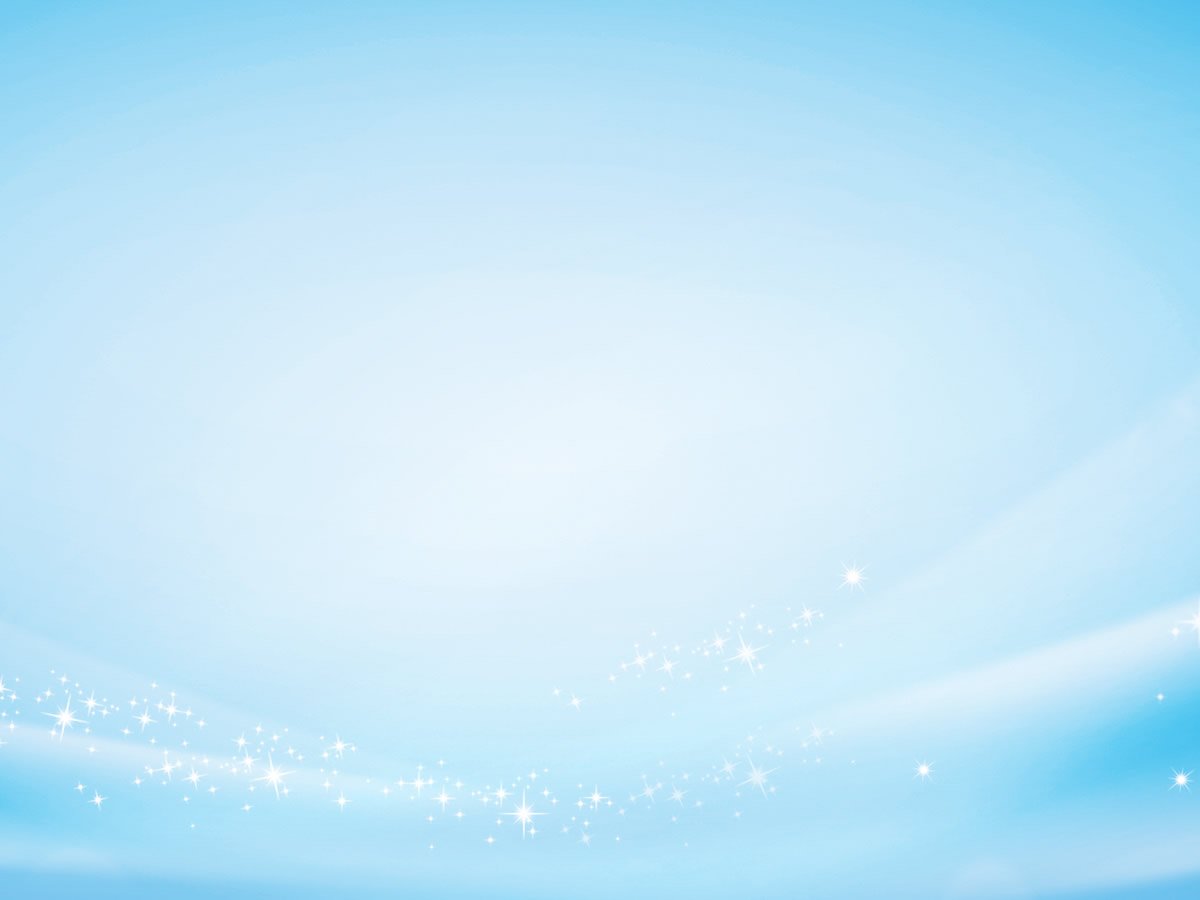 ПОВЫШЕНИЕ УРОВНЯ МУЗЫКАЛЬНОЙ КУЛЬТУРЫ РОДИТЕЛЕЙ

ТЕМЫ КОНСУЛЬТАЦИЙ: 
«Влияние музыки на развитие ребёнка», 
«Учимся слушать музыку», «Музыкально-игровая деятельность как средство повышения речевой активности детей раннего дошкольного возраста», «Пойти своим детям колыбельные», «Пойте на здоровье», «Музицирование в домашних условиях», «Знакомство с театром», «Музыкально-ритмические игры в условиях семьи», «Организация семейных праздников»
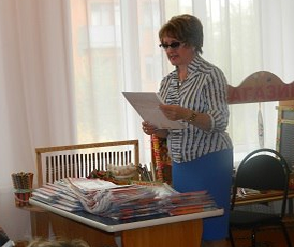 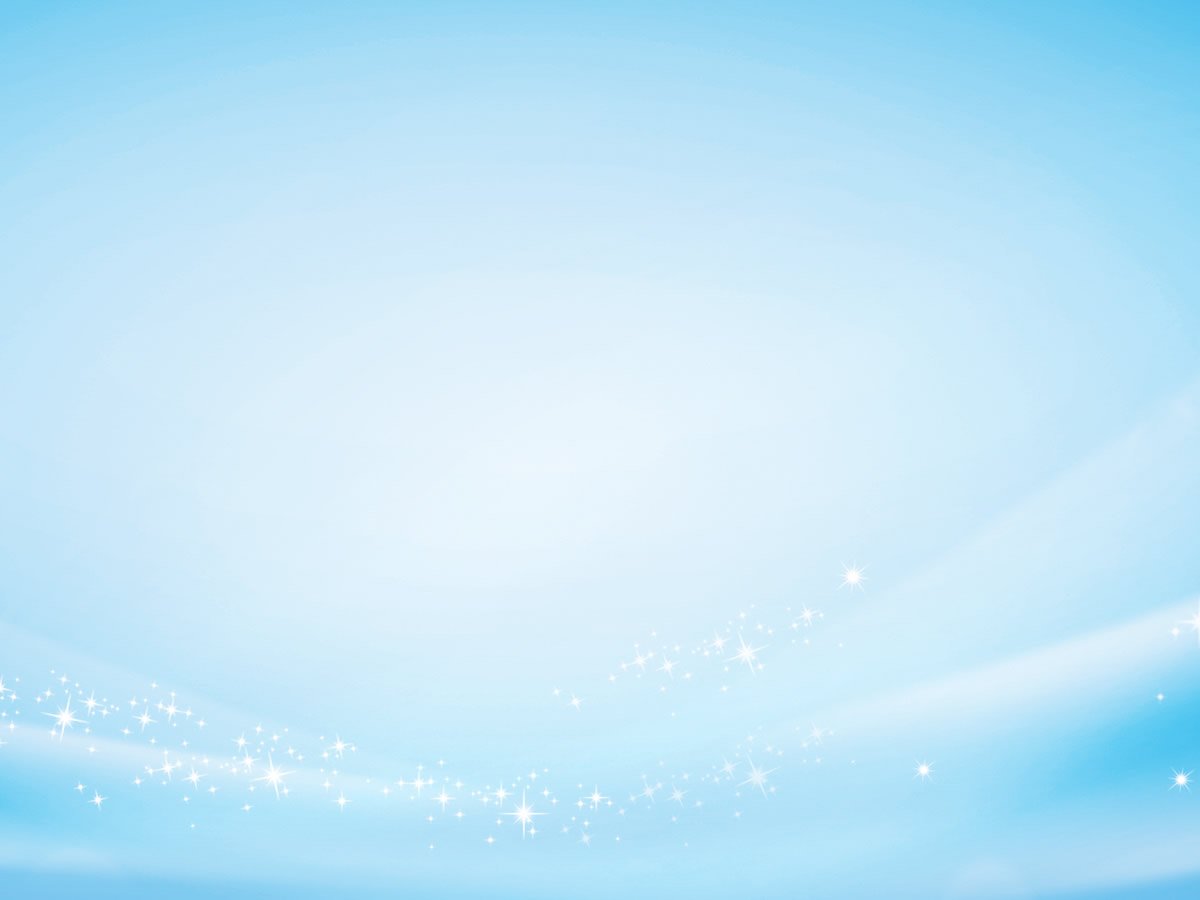 СОЗДАНИЕ МУЗЫКАЛЬНОЙ СРЕДЫ ДОМА ДЛЯ РАЗВИТИЯ МУЗЫКАЛЬНЫХ СПОСОБНОСТЕЙ

ТЕМЫ КОНСУЛЬТАЦИЙ: 

«Создание домашней фонотеки»,  «Репертуар музыкальных произведений для слушания», «Театр начинается дома», «Оркестр своими руками»
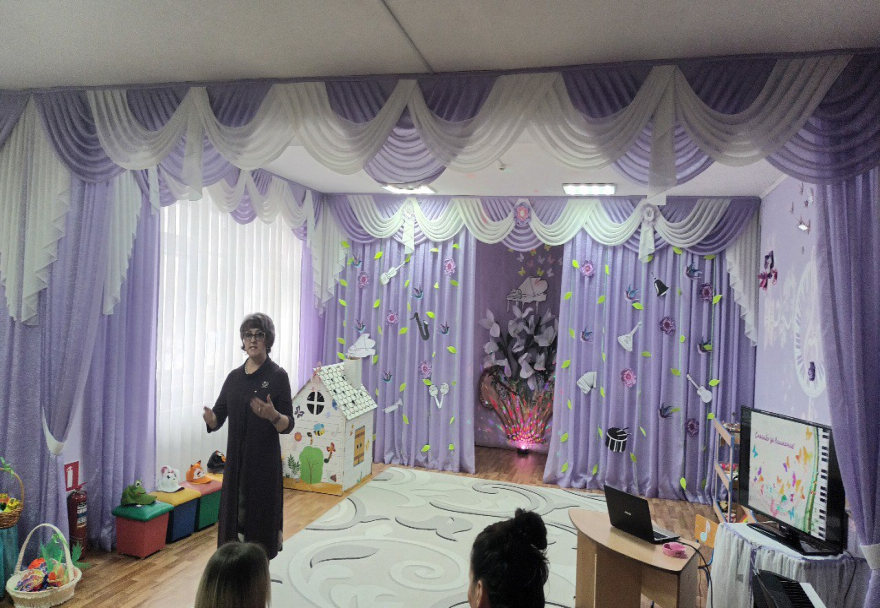 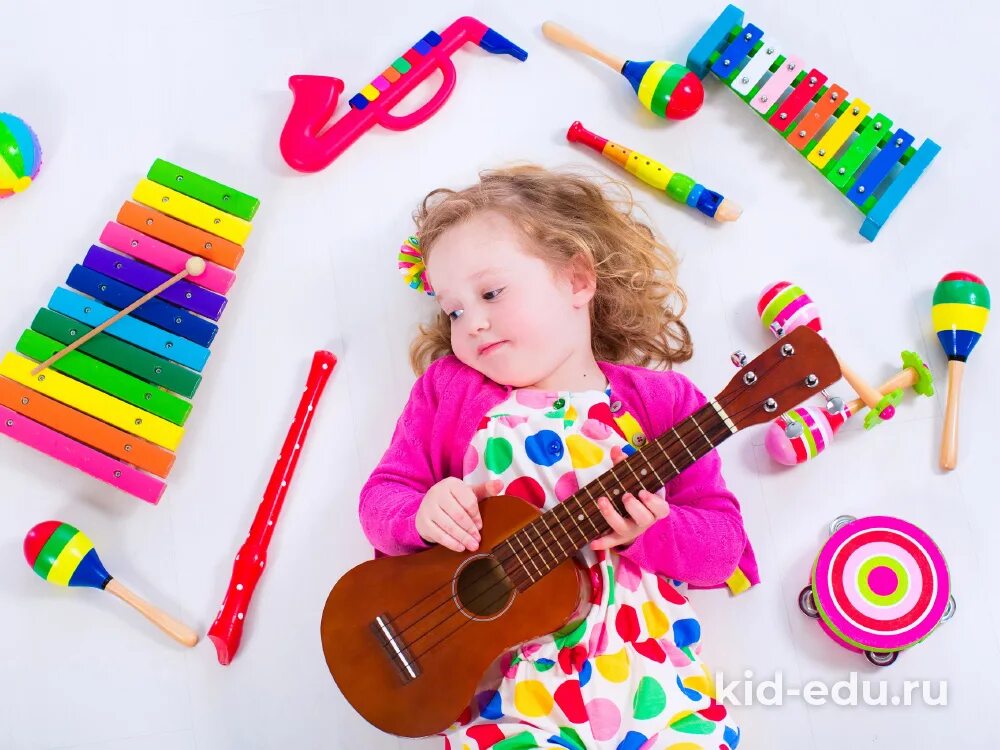 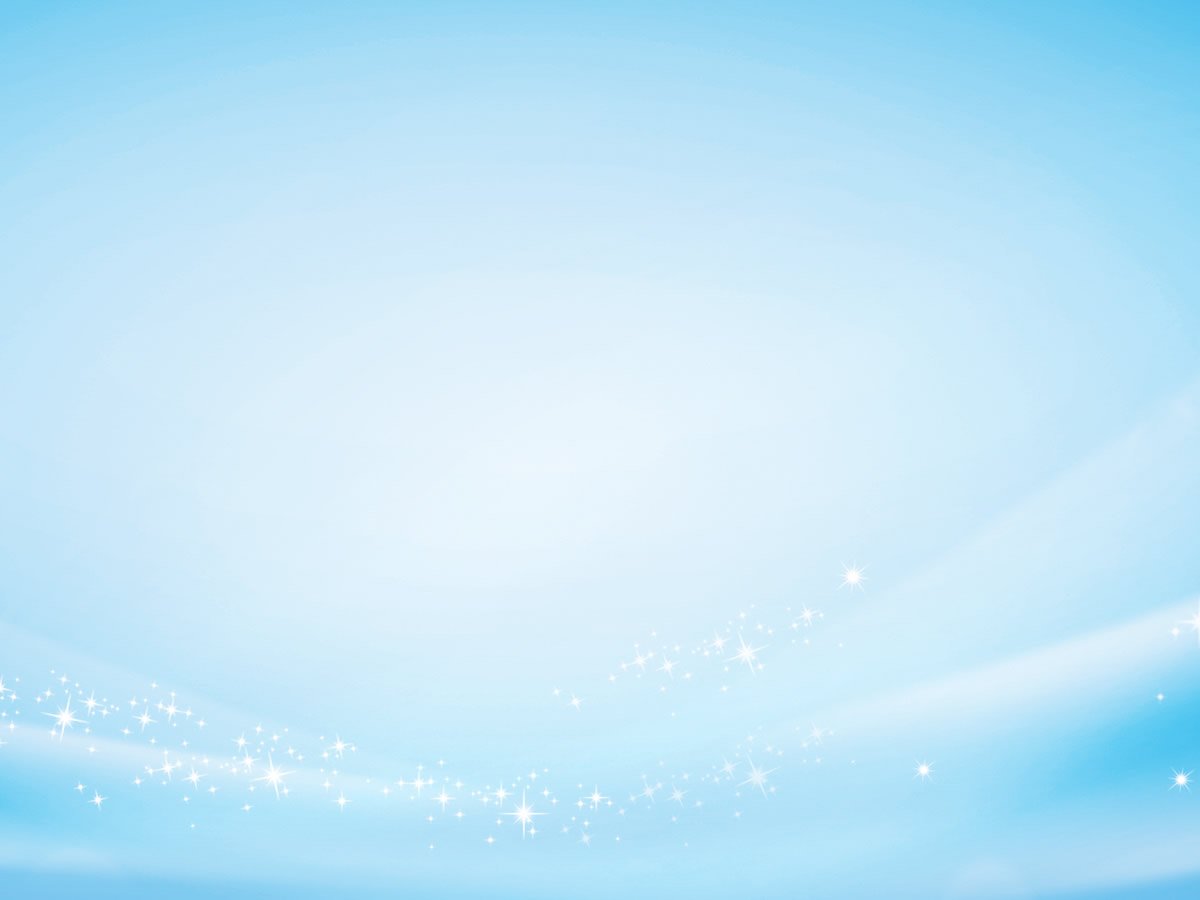 ОБУЧЕНИЕ ПРИЁМАМ СОВМЕСТНОЙ МУЗЫКАЛЬНО-ТВОРЧЕСКОЙ ДЕЯТЕЛЬНОСТИ

ТЕМЫ КОНСУЛЬТАЦИЙ: 
«Музыкально-дидактические игры для элементарного музицирования», «Театрализованные игры и упражнения для домашнего театра», «Репертуар музыкальных произведений для слушания дома» и т.д.
Формы обучения: совместные занятия родителей с детьми, семинары-практикумы, совместные семейные досуги
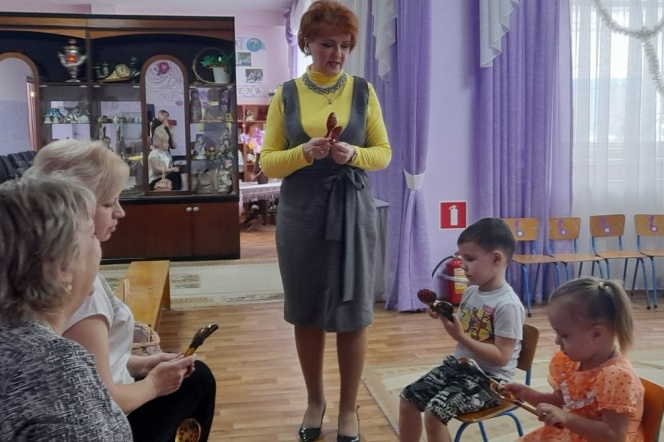 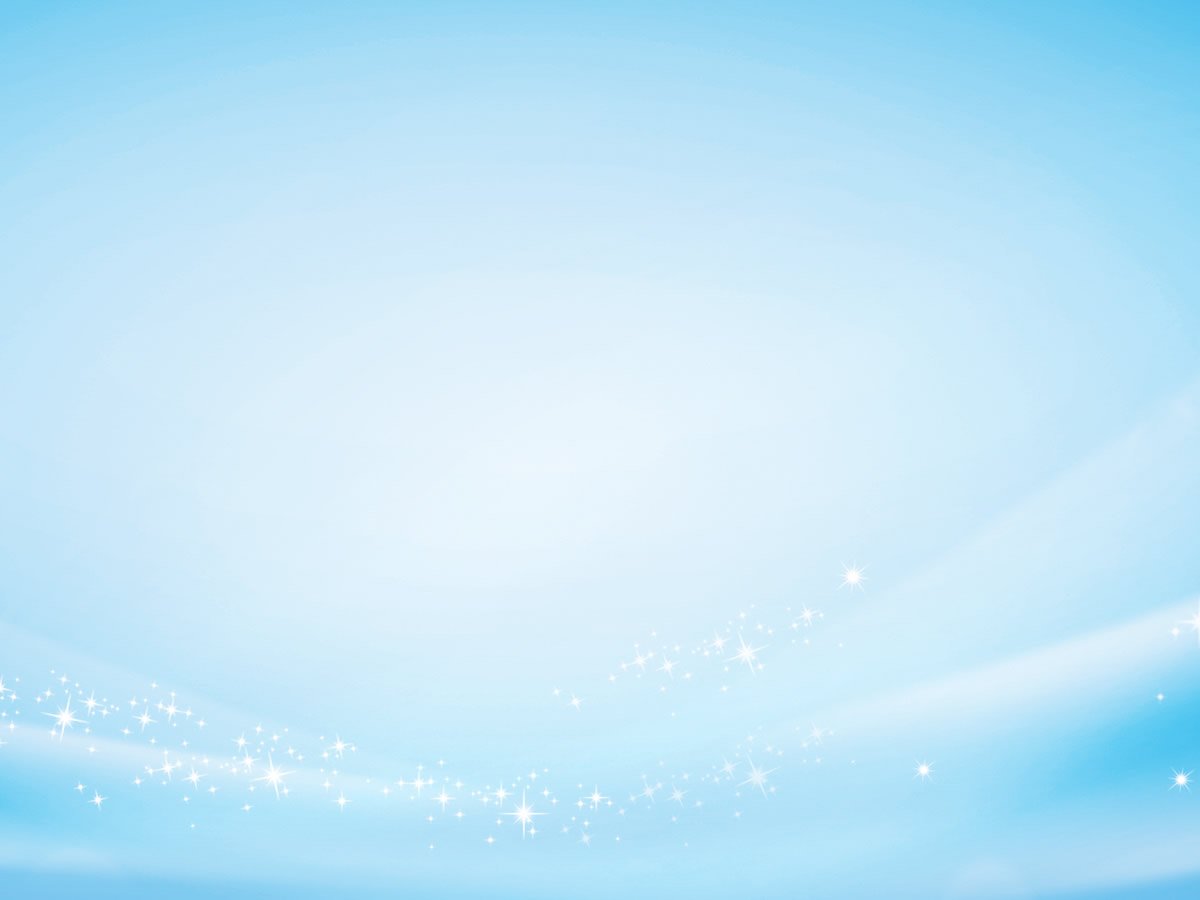 СПАСИБО ЗА ВНИМАНИЕ